3-D Vocabulary1st 9 weeks
Sculpture
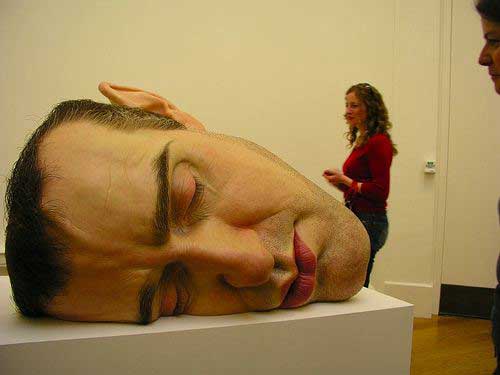 Dimension & Forms
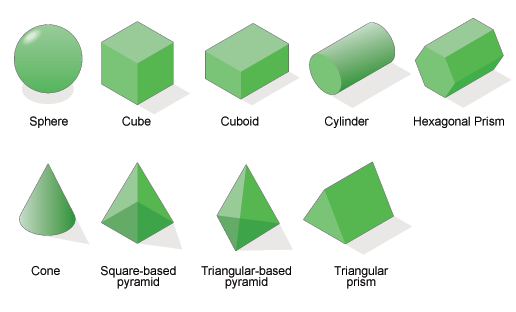 Sculpture in the RoundRelief Sculpture
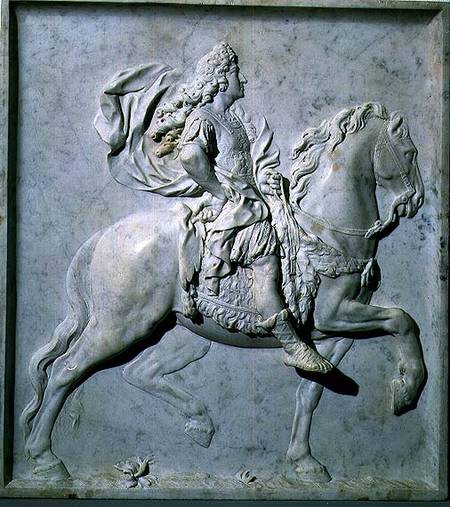 Bas Relief & High Relief
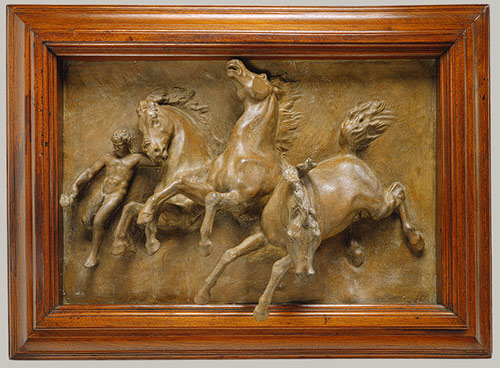 Thumbnail Sketches & Maquettes
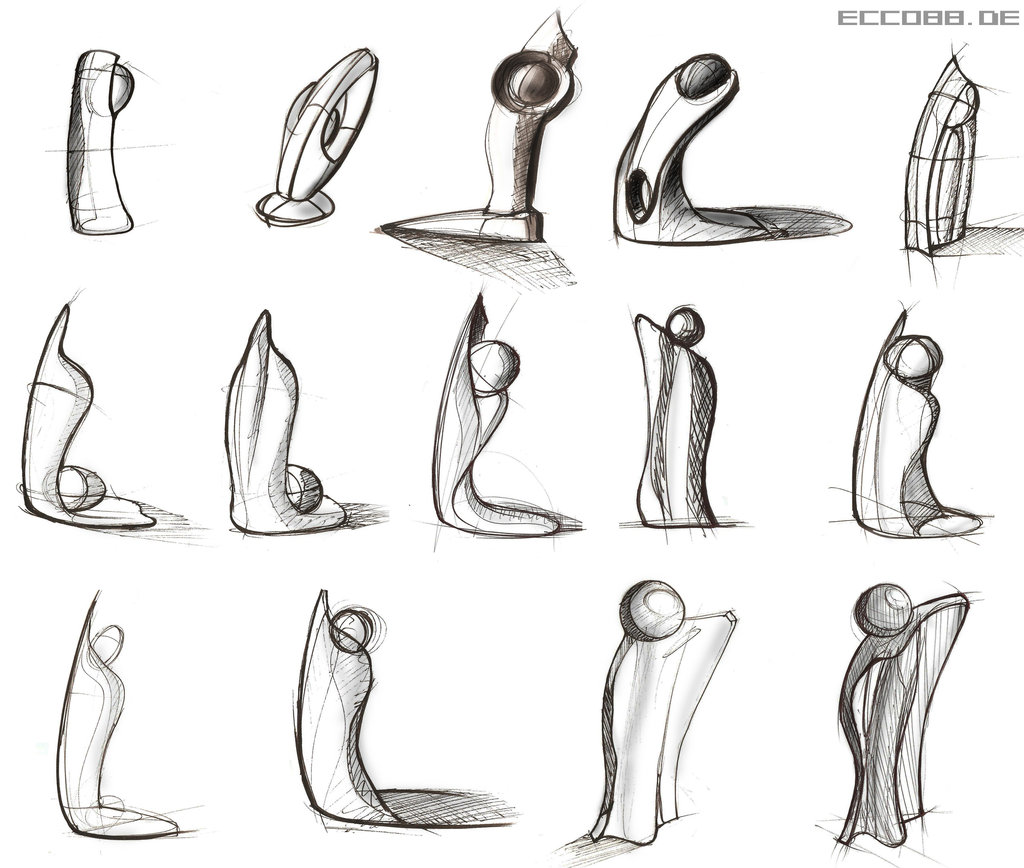 Additive & Subtractive
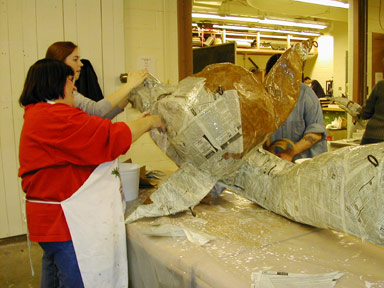 Modeling & Carving
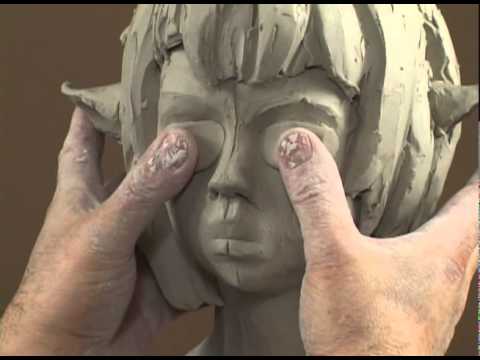 Casting & Plaster
Assemblage & Installation
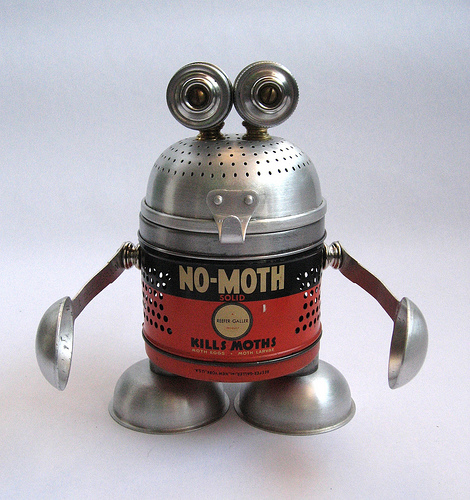 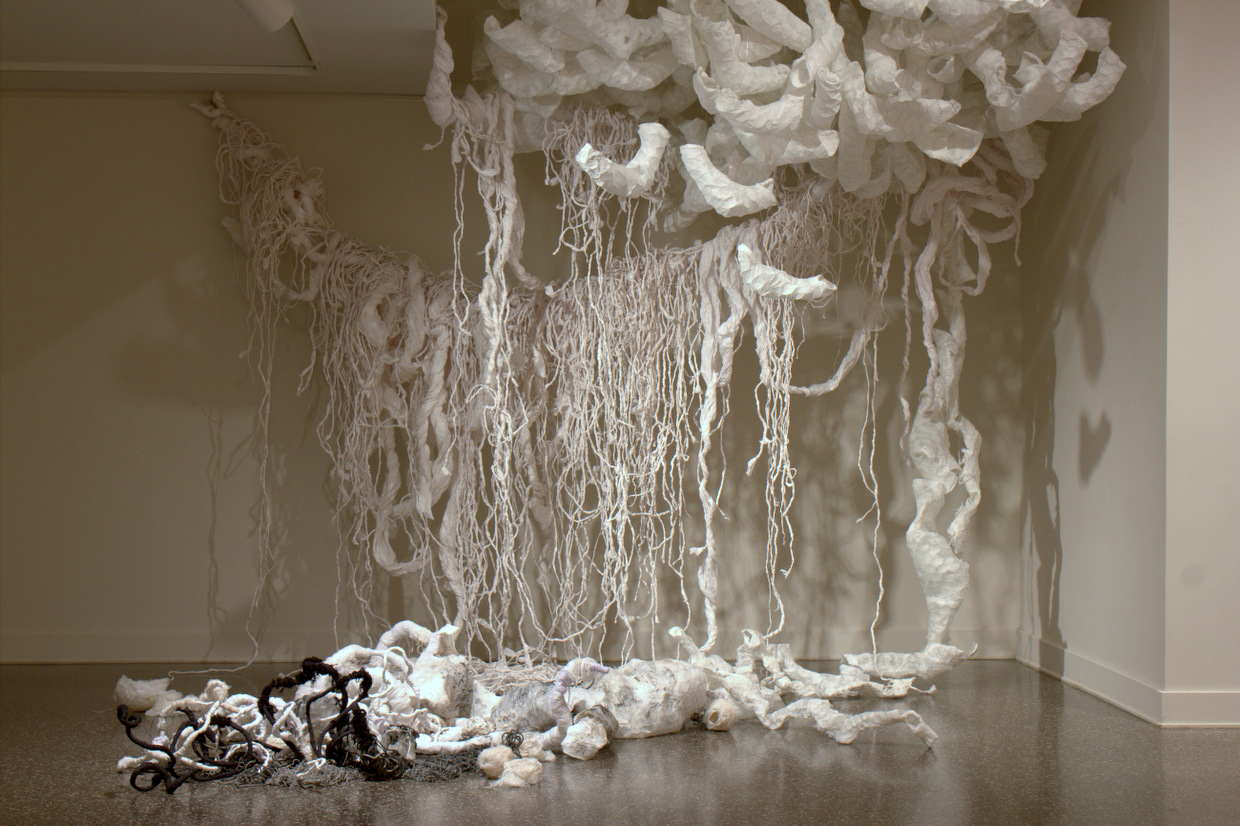 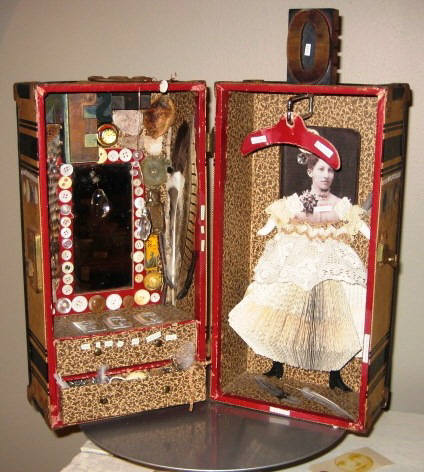 Asymmetrical, Void, Tension
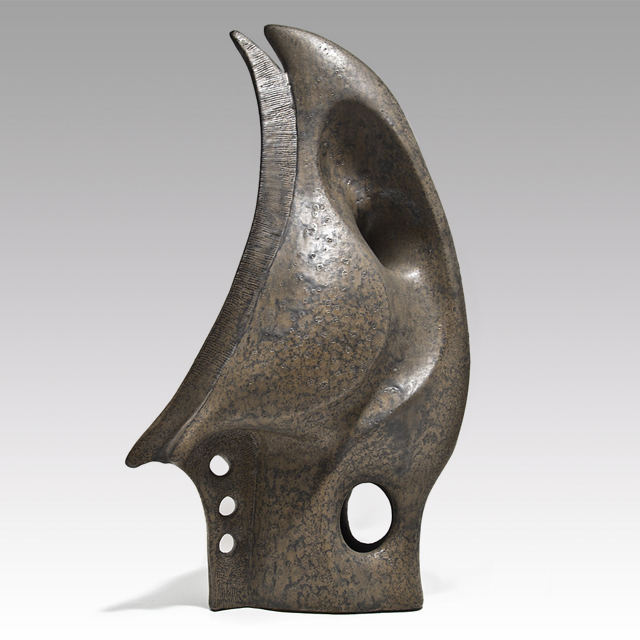 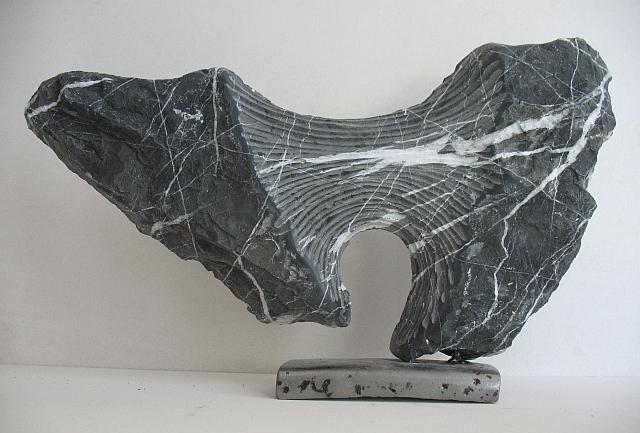 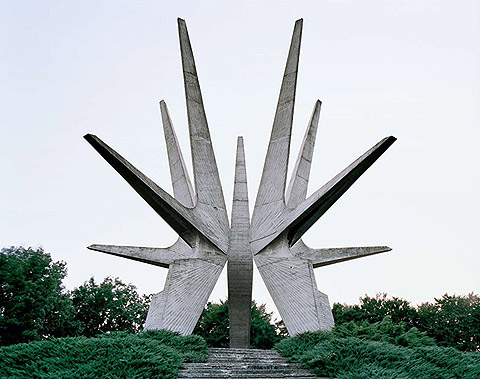